Hearing Panel Training
Fall 2024
agenda
2
Community Circle
Title IX Updates
Review of definitions
Investigations
Hearing Process
Questions
COMMUNITYBUILDINGCIRCLE
[Speaker Notes: Introductions and what brings you back to this work?
What do you need from the people on this call to be successful in your role?]
Title IX UPDATES related to your role
Current landscape/plan
Regulations were released April 2024 and scheduled to be implemented August 1, 2024

An injunction from Kansas prohibits the implementation of 2024 regulations at Loyola

Will implement 2020 compliant policy for incidents consistent with 2020 regulation jurisdiction

Will implement Sex-based Harassment and Discrimination Policy for incidents not under 2020 regulation jurisdiction
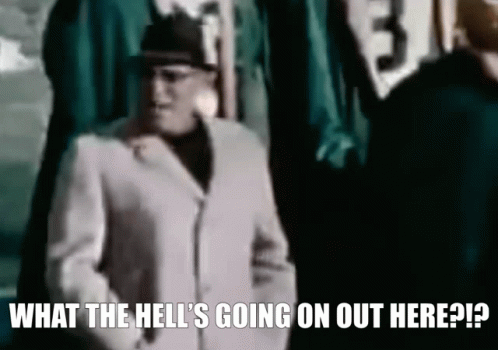 Current landscape/plan
Date/type of incident:
Until Injunction resolved
If 2020 Jurisdiction:
Sexual Harassment
Sexual Assault
Fondling
Incest
Statutory Rape
Dating Violence
Domestic Violence
Stalking
Then:
2023 Sexual and Gender-Based Misconduct Policy (i.e. hearing with cross examination)
Date/type of incident:
Until Injunction resolved
If not 2020 Jurisdiction:
Off campus:
Sexual Assault
Fondling
Incest
Statutory Rape
Dating Violence
Domestic Violence
Stalking
On or off campus
Sexual exploitation
Student quid pro quo
Sex-based Harassment
Discrimination
Retaliation
Then:
2023 Sexual and Gender-Based Misconduct Policy (i.e. hearing with cross examination)
Date/type of incident:
If 2024 regulations go into effect
Date of incident- on or after date regulations go into effect:
2024 Sex-based Harassment and Discrimination Policy

Date of incident- August 17, 2020- day before regulations go into effect
2020 compliant regulations in effect at time of incident

Date of incident- Prior to August 16, 2020
Policy in place at time of incident
2020 compliant Definitions
Sexual Harassment
Sexual Assault
Fondling
Incest
Statutory Rape
Dating Violence
Domestic Violence
Stalking
Sexual Exploitation
Student Quid Pro Quo Sexual Harassment
Updated jurisdiction
On-campus
University’s education programs or activities when control over respondent
Buildings owned or controlled by the University
Where the University has disciplinary authority
When behavior meets a substantial university interest


Takeaway- Covers nearly all times someone is a student or employee
Updated Definitions
Sex-based Harassment

Quid Pro Quo: An employee, agent, or other person authorized by the University to provide an aid, benefit, or service under the University’s education program or activity explicitly or impliedly conditioning the provision of such an aid, benefit, or service on a person’s participation in unwelcome sexual conduct

Hostile Environment Harassment: Unwelcome sex-based conduct that, based on the totality of the circumstances, is subjectively and objectively offensive and is so severe or pervasive that it limits or denies a person’s ability to participate in or benefit from the University’s education program or activity
Updated Definitions
Consent
Affirmative indication by words and/or actions of a clear and voluntary agreement to engage in the particular sexual act or conduct in question. 
Consent for one sexual act or conduct does not constitute consent to all sexual acts or conduct. 
Consent can be withdrawn at any time, and once withdrawal of consent has been expressed, sexual activity must cease. 
Consent cannot be obtained through the use of force, threat, intimidation, or coercion. 
Silence or absence of resistance on the part of an individual does not constitute their consent. 
Consent cannot be given by someone who is incapacitated or under age of consent
Updated Definitions
Retaliation

Adverse action, including intimidation, threats, coercion, or discrimination, against any person, by the University, a student, employee, or a person authorized by the University to provide an aid, benefit, or service under the University’s education program or activity, for the purpose of interfering with any right or privilege secured by law or Policy or because the person has engaged in protected activity, including reporting information, making a Complaint, testifying, assisting, or participating or refusing to participate in any manner in an investigation or Resolution Process under the Sex-Based Harassment and Discrimination Procedures, including an Informal Resolution process, or in any other appropriate steps taken by the University to promptly and effectively end any sex discrimination in its education program or activity, prevent its recurrence, and remedy its effects (except that employees may be required to participate as a witness in a formal resolution process where they are not the Complainant or Respondent).
Updated Definitions
Sex discrimination
Disparate Treatment Discrimination:
Any intentional differential treatment of a person or persons that is based on a person’s actual or perceived sex and that: 
Excludes a person from participation in;
Denies a person benefits of; or
Otherwise adversely affects a term or condition of a person’s participation in a University program or activity.
Disparate Impact Discrimination:
Disparate impact occurs when policies or practices that appear to be neutral unintentionally result in a disproportionate impact on the basis of sex that: 
Excludes a person from participation in;
Denies a person benefits of; or
Otherwise adversely affects a term or condition of a person’s participation in a University program or activity.
Updated Definitions
Sex discrimination examples
Someone tells a pregnant student they must drop a course because they won’t be able to succeed while pregnant or parenting
A woman is prohibited from participating in a men’s only event
A man is prohibited from participating in a women’s only event
Someone comes out as trans and begins receiving job action they had not received before
A woman is being paid less than her male counterparts
De Minimis Harm
In the limited circumstances in which Title IX or this part permits different treatment or separation on the basis of sex, a recipient must not carry out such different treatment or separation in a manner that discriminates on the basis of sex by subjecting a person to more than de minimis harm, except as permitted by 20 U.S.C. 1681(a)(1) through (9) and the corresponding regulations §§ 106.12 through 106.15, 20 U.S.C. 1686 and its corresponding regulation § 106.32(b)(1), or § 106.41(b). 
Adopting a policy or engaging in a practice that prevents a person from participating in an education program or activity consistent with the person’s gender identity subjects a person to more than de minimis harm on the basis of sex.
Grievance procedures- who can make a complaint
Sex-based harassment 
A complainant; 
A parent, guardian, or other authorized legal representative with the legal right to act on behalf of a complainant; 
The Title IX Coordinator, after making the determination specified in § 106.44(f)(1)(v); 

Sex Discrimination
The above individuals
Any student or employee; or 
Any person other than a student or employee who was participating or attempting to participate in the recipient’s education program or activity at the time of the alleged sex discrimination.
Updated definitions
Pregnancy
The full spectrum of processes and events connected with pregnancy:
Pregnancy
Childbirth
Termination or loss of pregnancy
Lactation
Related medical conditions
Recovery from these conditions
Updated complaint process
Oral or written request to the University that can objectively be understood as a request for the University to investigate and make a determination about alleged Policy violation(s)

Not technically needed for informal resolution
Title ix coordinator filing complaint
Title IX Coordinator will consider:
The Complainant’s request not to initiate a Complaint.
The Complainant’s reasonable safety concerns regarding initiating a Complaint.
The risk that additional acts of discrimination would occur if a Complaint were not initiated.
The severity of the alleged discrimination, including whether the discrimination, if established, would require the removal of a Respondent from campus or imposition of another disciplinary sanction to end the discrimination and prevent its recurrence.
The age and relationship of the Parties, including whether the Respondent is a University employee.
The scope of the alleged discrimination, including information suggesting a pattern, ongoing discrimination, or discrimination alleged to have impacted multiple individuals.
The availability of evidence to assist a Decision-maker in determining whether discrimination occurred.
Whether the University could end the alleged discrimination and prevent its recurrence without initiating its resolution process
Unauthorized Disclosure of Information
Parties and Advisors must sign an agreement to participate
Prohibited from:
Disclosing information obtained by the University through the Resolution Process, to the extent that information is the work product of the University (meaning it has been produced, compiled, or written by the University for purposes of its investigation and resolution of a Complaint), without authorization

Publicly disclose institutional work product that contains a party or witness’s personally identifiable information without authorization or consent. 

Photograph or copy evidence
23
106.45 v 106.46
24
106.45 v 106.46
25
Formal Resolution- NoIA
Notice of Investigation and Allegation
A meaningful summary of all allegations
The identity of the involved Parties (if known)
The precise misconduct being alleged
The date and location of the alleged incident(s) (if known)
The specific policies/offenses implicated
A description of, link to, or copy of the applicable procedures
A statement that the burden of gathering evidence sufficient to reach a determination regarding responsibility rests with the University and not on the parties.  

A statement that the Parties are entitled to an equal opportunity to access the relevant and not otherwise impermissible evidence

The name(s) of the Investigator(s), once known, along with a process to notify the Title IX Coordinator of any conflict of interest that the Investigator(s) may have in advance of the interview process

A statement that the University presumes the Respondent is not responsible for the reported misconduct unless and until the evidence supports a different determination

A statement that determinations of responsibility are made at the conclusion of the process and that the Parties will be given an opportunity during the review and comment period to inspect and review all relevant evidence 
A statement that retaliation is prohibited

Information about the confidentiality of the process, including that the Parties and their Advisors (if applicable) may not share the University work product obtained through the Resolution Process

A statement that the Parties may have up to two Advisors of their choice who may accompany them through all steps of the Resolution Process, as detailed in Advisor in the Resolution Process Section

A statement informing the Parties that if they knowingly make false statements or knowingly submit false information during the grievance process, this action constitutes a violation of section 8. False Information/Obstruction under the Student Code of Conduct for students and section 8.6 Knowingly Filing False Complaint of the Harassment and Discrimination Policy and Procedures for employees which will result in a referral for disciplinary action that is separate and independent from the grievance process

Detail on how a party may request disability accommodations or other support assistance during the Resolution Process

An instruction to preserve any evidence that is directly related to the allegations
26
Basic requirements for grievance procedures
Treat complainants and respondents equitably; 
Require that any person designated as a Title IX Coordinator, investigator, or decisionmaker not have a conflict of interest or bias for or against complainants or respondents generally or an individual complainant or respondent. The decisionmaker may be the same person as the Title IX Coordinator or investigator; 
Include a presumption that the respondent is not responsible for the alleged sex discrimination until a determination is made at the conclusion of the recipient’s grievance procedures for complaints of sex discrimination; 
Establish reasonably prompt timeframes for the major stages of the grievance procedures, including a process that allows for the reasonable extension of timeframes on a case-by case basis for good cause with notice to the parties that includes the reason for the delay.
Major stages include, for example, evaluation (i.e., the recipient’s decision whether to dismiss or investigate a complaint of sex discrimination); investigation; determination; and appeal, if any; 
Require the recipient to take reasonable steps to protect the privacy of the parties and witnesses during the pendency of a recipient’s grievance procedures, provided that the steps do not restrict the ability of the parties to: obtain and present evidence, including by speaking to witnesses, subject to § 106.71; consult with their family members, confidential resources, or advisors; or otherwise prepare for or participate in the grievance procedures;
27
Investigation Process
Investigator appointment
Investigation process
Meet with all relevant parties and witnesses
Parties and witnesses review their statements
Collect and review all relevant evidence
Draft investigation report sent to parties
5 business days to review
Final Draft
5 business days before hearing
28
Evidentiary consideration
Objective evaluation of all relevant evidence
Relevant Evidence is that which may aid in determining whether the allegation occurred, or whether the behavior constitutes a violation of Policy.  
Impermissible evidence is defined as:
Evidence that relates to the Complainant’s sexual interests or prior sexual conduct/history unless 1) evidence about the Complainant’s prior sexual conduct/history is offered to prove that someone other than the Respondent committed the alleged conduct, 2) is evidence to provide the source of an injury, or 3) is evidence about specific incidents of the Complainant’s prior sexual conduct with the Respondent that is offered to prove consent. 

Evidence that is protected under a privilege as recognized by Federal or State law or evidence provided to a confidential employee, unless the person to whom the privilege or confidentiality is owed has voluntarily waived the privilege or confidentiality.

A party’s or witness’s records that are made or maintained by a physician, psychologist, or other recognized professional or paraprofessional in connection with the provision of treatment to the party or witness, unless the University obtains that party’s or witness’s voluntary, written consent for use in the University’s resolution process. This includes a student’s history of mental health counseling, treatment, or diagnosis;
29
Student involved complaint- Hearing
Decision Maker Review and Selection
Hearing Notice to parties
A description of the alleged violation(s), a list of all policies allegedly violated, a description of the applicable hearing procedures, and a statement of the potential sanctions/responsive actions that could result.
The time, date, and location of the hearing.
A description of any technology that will be used to facilitate the hearing.
Relevant information regarding hearing logistics, pre-hearing meetings, the Final Investigation Report, the Parties and witnesses participating in the hearing, the identity of the Decision-maker, details related to questioning, the role of Advisors, impact/mitigation statements, and how to request disability accommodations or other assistance.
Witness participation
Notified of hearing
Generally, must first have been interviewed or proffered statement
30
Student involved complaint- Hearing
Pre-hearing conference offered to each party
Hearing
Can be modified for cause
Typically over Zoom
Order
Introductions
Investigator
Complainant statement and questions by panel
Questions suggested to panel by Respondent
Respondent statement and questions by panel
Questions suggested to panel by Complainant
Witness statements and questions by panel
Questions suggested to panel by Complainant and Respondent
31
Student involved complaint- Hearing
Hearing deliberation privately (preponderance of evidence)
Impact and Mitigation statements, due prior to the start of the hearing to the Chair, reviewed only if responsible
Hearing outcome within 10 business days delivered simultaneously to both parties 
Policy outcomes
Rationale
Sanctions
Information about appeal
32
Student involved complaint- Appeal
Request to appeal by either party due to Title IX coordinator within 5 business days of outcome
A procedural irregularity that would change the outcome.
New evidence that would change the outcome and that was not reasonably available at the time the determination regarding responsibility was made.
The Title IX Coordinator, Investigator(s), or Decision-maker(s) had a conflict of interest or bias for or against Complainants or Respondents generally or the specific Complainant or Respondent that would change the outcome.
The sanctions imposed are grossly disproportionate to the findings of responsibility
Appeal decision-maker appointed
33
counter complaints
The University is obligated to ensure that the Resolution Process is not abused for retaliatory purposes
Title IX Coordinator will use an initial evaluation, described above, to assess whether the allegations in the counter-complaint are made in good faith
When counter-complaints are not made in good faith, they will not be permitted.
Counter-complaints determined to have been reported in good faith will be processed using the Resolution Process below. 
Review each complaint individually when making a decision
34
Tips for serving impartially
Review any interactions you’ve had with complainant, respondent, or witnesses
Notify Title IX Coordinator if you have a potential conflict of interest
Do the work to address biases and check them at the door
Trust the process
Review all the evidence in full
Attentive and active listening and participation
Others?
Sexual and Gender-BasedMisconduct Flow Chart
Employee Respondent Title IX Grievance
Procedures
Investigation by outsourced investigator
Hearing w/ Title IX Mandates outsourced to decision maker
Appeal to outsourced decision maker
Decision w/o Title IX Mandates by Title IX Deputy Coordinator for Employees
Appeal to outsourced decision maker
Investigation by Title IX Deputy Coordinator for Employees
Employee Process
Assessment for Jurisdiction
H+D Resolution Procedures
Overseen by Title IX Deputy Coordinator for FSA
Informal Resolution
Formal Complaint to OWA
Student Respondent Title IX Grievance
Procedures
Investigation by outsourced investigator
Hearing by trained university panel w/ Title IX mandates
Paper appeal to UBOD
Incident Reported
Complainant Requests only supportive measures
Student Process
Assessment for Jurisdiction
Student Respondent General Sexual Misconduct Process
Investigation by outsourced investigator
Hearing by trained university panel w/o Title IX Mandates
Paper appeal to UBOD
Overseen by Title IX Deputy Coordinator for Students
Informal Resolution
Sex-based Harassment and Discrimination Flow Chart
Informal Resolution
Complainant requests only supportive measures
Student involved process
Formal Resolution
Investigation
Hearing
Appeal
Incident reported
Informal Resolution
Employee only* process
Formal Resolution
Investigation
Decision-making process
Appeal
Case study
Case study
Bianca and Sheldon have been dating for several years. Over time they have come to know each other very well and have established non-verbal patterns of sexual communication that suit them well. 
For example, among other habits, Sheldon knows that if Bianca puts on her green nightgown before bed, she wants to have sex with him. If she wears her red nightgown, she does not want to have sex with him. For three years, they sexually communicate in this manner, which works just fine for them. 
Late one night in the fourth year of their relationship, Bianca heads off to bed before Sheldon. Realizing that her red nightgown is in the laundry, she puts on her green nightgown. She knows that Sheldon might assume the wrong thing, but she has nothing else to wear, and she figures she'll be asleep by the time Sheldon goes to bed, so he'll know that she is not really interested. 
Sheldon comes to bed, and sees that Bianca has on her green nightgown. He knows what this means. He thinks it will be romantic to wake Bianca up by beginning to have sex with her, as this has been the case with them in the past. 
When he does this, Bianca is so annoyed that she breaks up with him and kicks him out. She goes to the Title IX Coordinator and alleges sexual assault.
Case study - Consent
What are statements or actions that could indicate consent?
Where can evidence of consent come from?
What questions would you ask to assess consent?
[Speaker Notes: Generally, consent consists of clear, knowing, and voluntary words or actions that give permission to engage in sexual activity. In most cases, beginning to have sex without consent with someone who is asleep would violate policy, but in this case, the parties had a clearly established pattern of behavior relating to sexual activity, which included Sheldon waking Bianca up by beginning to have sex with her when she wore her green nightgown. Based on their established pattern of behavior, his initiation of sex while she was sleeping while wearing that green nightgown was reasonable and would not constitute a policy violation. Sheldon and Bianca developed their own pattern of communicating consent that differs from how the policy works, but they’re entitled to rely on that pattern unless they have an explicit conversation about changing the pattern on which they have come to rely.]
Suny training